CONJUNTO 1
Língua inglesa
6º ano
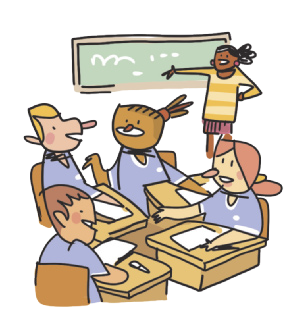 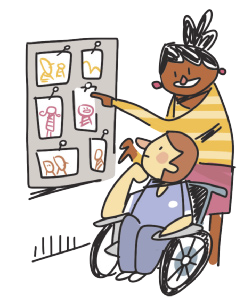 LOOK at the photos.
WORK in groups.
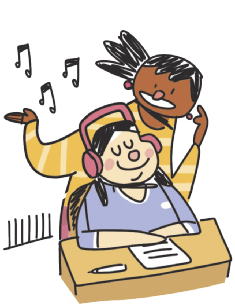 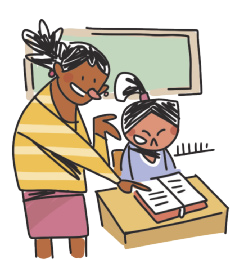 CLASSROOM LANGUAGE
LISTEN to the song.
READ the text.
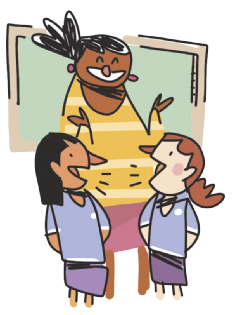 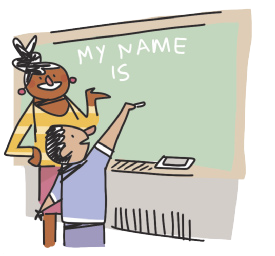 ILUSTRAÇÕES: GALVÃO BERTAZZI
TALK to your classmate.
WRITE your name on the board.
May I go to the toilet?
I don’t understand.
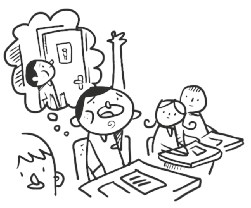 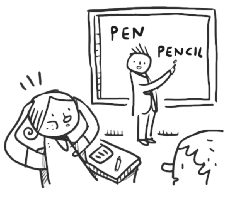 CLASSROOM LANGUAGE
I’m sorry.
How do you say “caneta” in English?
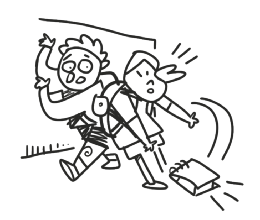 Excuse me.
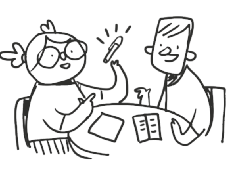 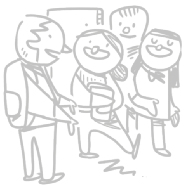 ILUSTRAÇÕES: GALVÃO BERTAZZI
What page?
Can you help me, please?
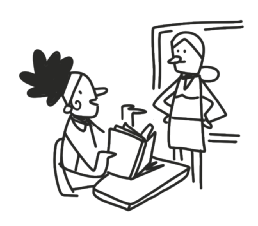 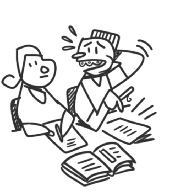 CLASSROOM LANGUAGE
Thank you.
Can you repeat that, please?
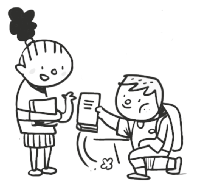 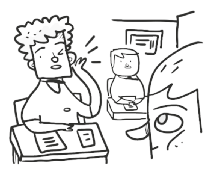 ILUSTRAÇÕES: GALVÃO BERTAZZI
Singin’ in the Rain

I’m singing in the rain
Just singin’ in the rain
What a glorious feeling
I’m happy again
I’m laughing at clouds
So dark up above
The sun’s in my heart
And I’m ready for love
Let the stormy clouds chase
Everyone from the place
Come on with the rain
I have a smile on my face
I walk down the lane
With a happy refrain
Just singin’, singin’ in the rain
Dancing in the rain
I’m happy again
I’m singin’ and dancin’ in the rain
I’m dancin’ and singin’ in the rain
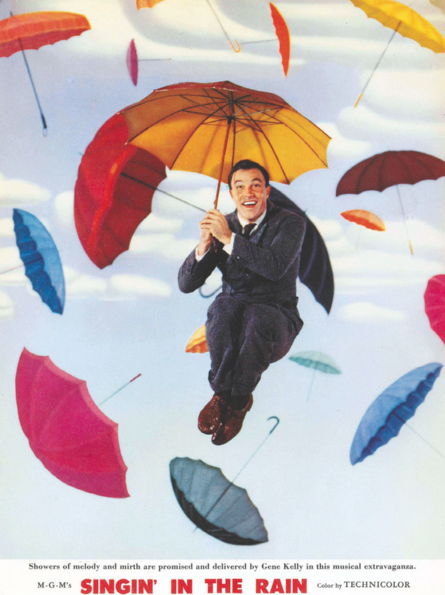 UNIT 7
METRO-GOLDWYN-MAYER
LANGUAGE NOTE
singin’ = singing
dancin’ = dancing
FREED, Arthur. Singin’ in the Rain. Intérprete: Gene Kelly. In: Singing in the Rain – Original Film Soundtrack. [S.l.]: River Records Scotland, 2008. 1 CD. Faixa 1.
UNIT 7
Kinds of music
LANGUAGE NOTE
R&B = rhythm and blues
UNIT 7
Musical instruments
PRONUNCIATION NOTE
Tanto em inglês quanto em português, ao dizermos algumas
palavras, não pronunciamos certas letras. A letra u, por
exemplo, não é pronunciada ao dizermos guitar ou “guitarra”.
Unit 7
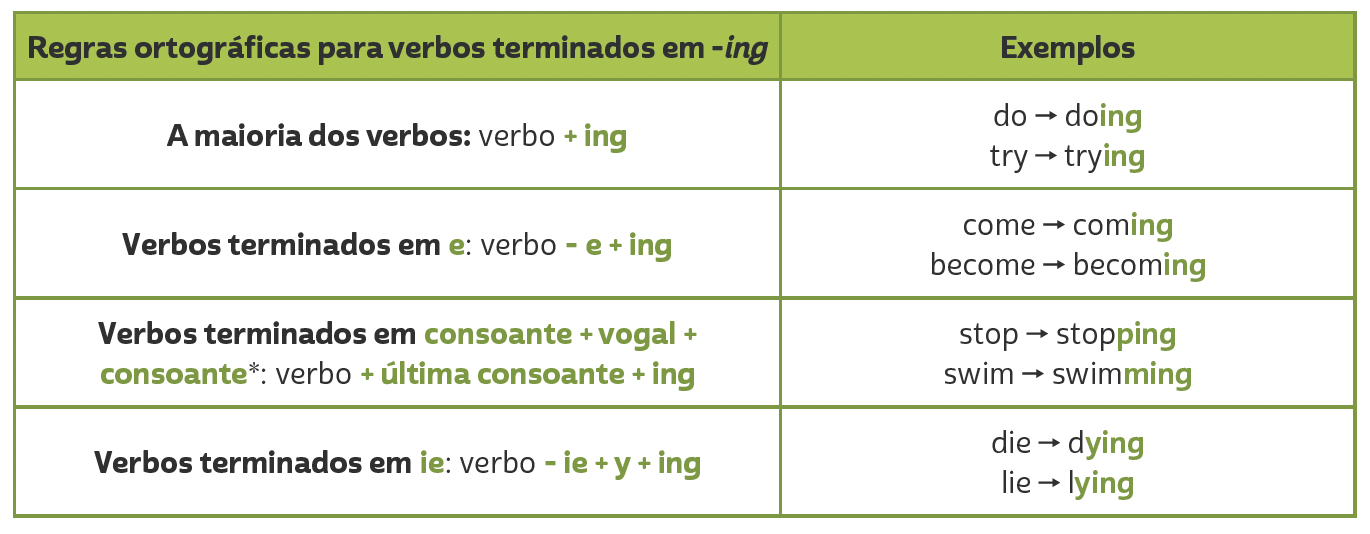 PRESENT CONTINUOUS
TIP
Em verbos terminados em CVC (consoante, vogal, consoante), como admit, get e run, dobramos a última consoante antes de acrescentar -ing (admitting, getting, running). No entanto, não dobramos a última consoante quando a sílaba tônica é a primeira. Dessa forma, em verbos como listen, happen e offer, apenas acrescentamos  -ing (listening, happening, offering).
VOCABULARY CORNER
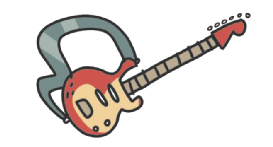 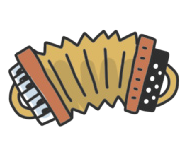 accordion
electric guitar
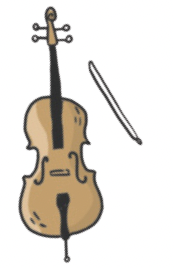 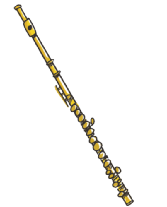 Unit 7: musical instruments
flute
cello
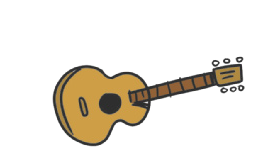 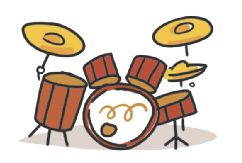 ILUSTRAÇÕES: GALVÃO BERTAZZI
drums
guitar
VOCABULARY CORNER
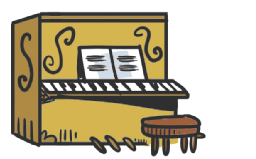 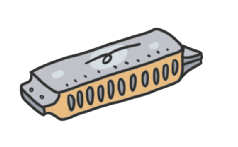 harmonica
piano
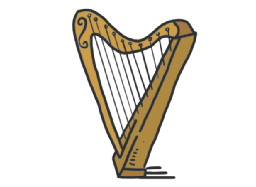 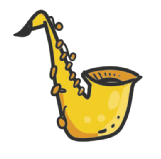 Unit 7: musical instruments
saxophone
harp
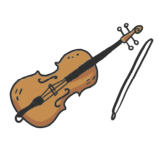 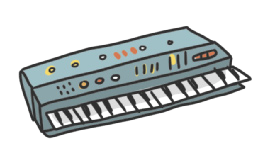 ILUSTRAÇÕES: GALVÃO BERTAZZI
keyboard
violin
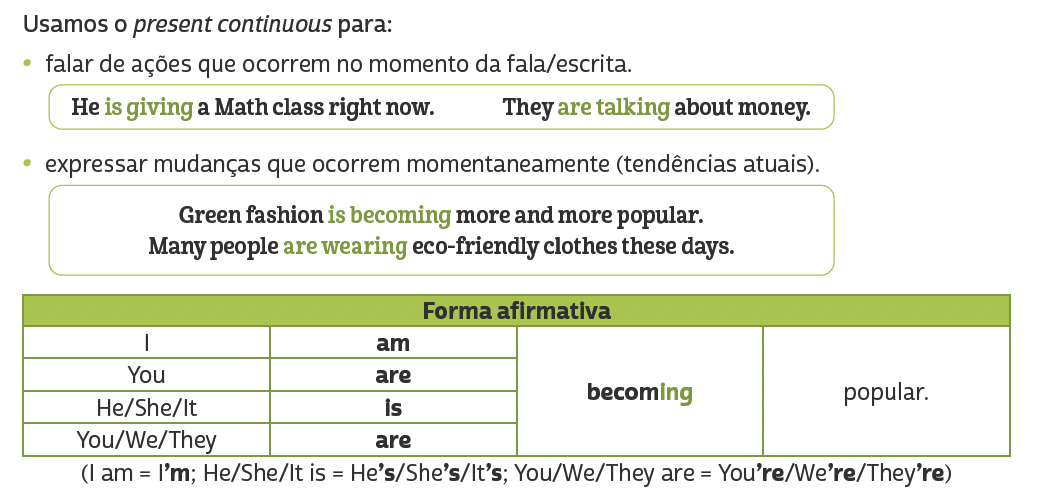 LANGUAGE REFERENCE
Unit 7: present continuous
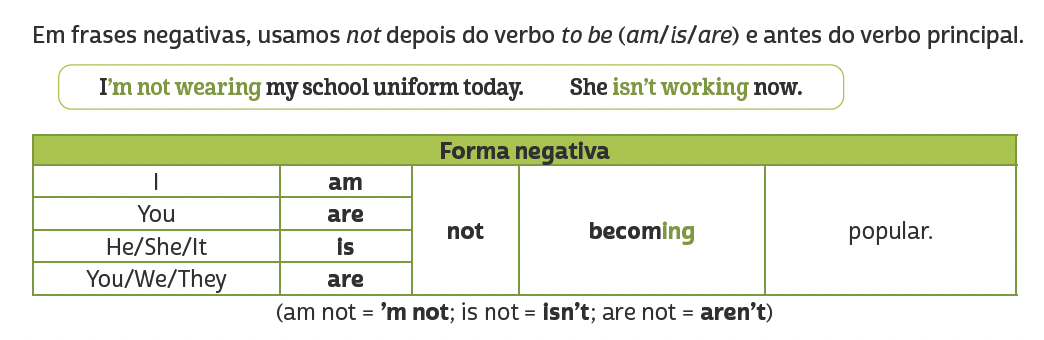 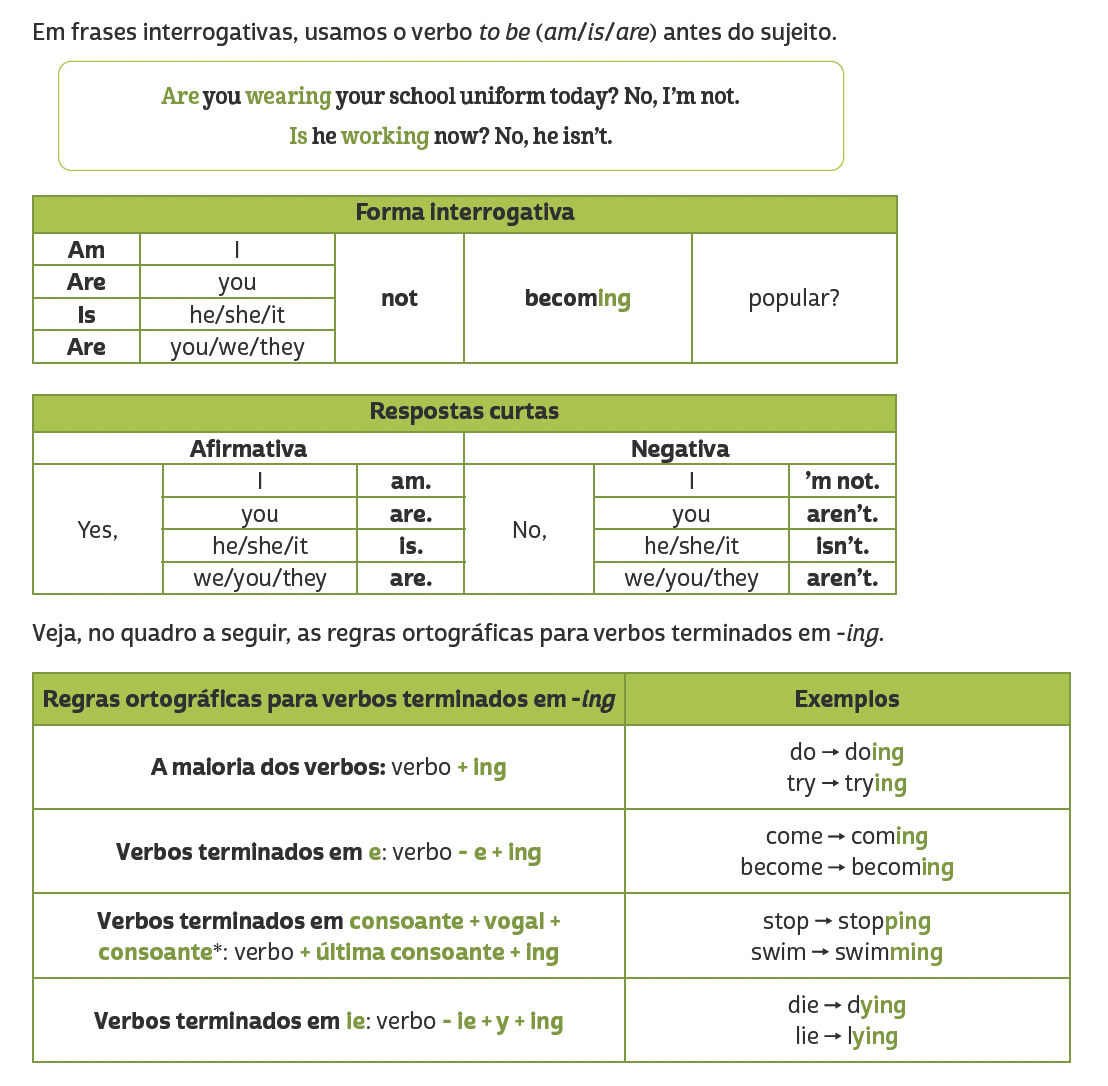 LANGUAGE REFERENCE
Unit 7: present continuous
TIP
Em verbos terminados em CVC (consoante, vogal, consoante), como admit, get e run, dobramos a última consoante antes de acrescentar -ing (admitting, getting, running). No entanto, não dobramos a última consoante quando a sílaba tônica é a primeira. Dessa forma, em verbos como listen, happen e offer, apenas acrescentamos  -ing (listening, happening, offering).